ECG Electrocardiogram: tracing of the Heart’s electrical activity
Helen  Eftekhari
Arrhythmia Nurse Specialist
University Hospitals Coventry & Warwickshire
helen.eftekhari@uhcw.nhs.uk
024 7696 4794
The complete electrocardiograph showing the manner in which the electrodes are attached to the patient: the hands and one foot being immersed in jars of salt solution
1842: Italian Matteucci associates electricity with heart beat

1895: William Einthoven credited for inventing  ECG

1906: 1st diagnosis of arrhythmias

1924: Einthoven receives Nobel Prize 
for ECG work

1938 AHA & Cardiac Society define chest leads
Modern ECG monitoring
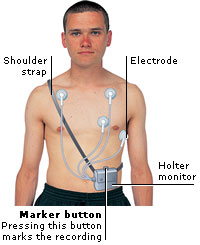 Taking an ECG
Lay patient down - relax
Expose chest, wrists, ankles
Clean electrode sites (shave)
Apply 10 electrodes on total (single electrical contacts)
Attach wires correctly
Turn on machine : calibrate 10mm/mv
                                  rate at 25mm/s
Record & print
Label tracing (name, DOB, hospital #, or NHS #)
                           reason for recording)
Compare to previous ECG’s
What is the ECG?
Normal ECG
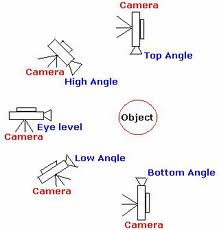 ECG is  the electrical recording of the cardiac cycle

There are distinct waveforms for each part of the cardiac cycle.

Studying the waveform identifies  how the heart in beating & areas of damage.
Electrolyte disturbances, drug toxicity & more

DEPOLARIZATION

Contraction of any muscle  is associated with electrical changes called depolaization

This is detected by the electrodes

Electrical impulse travels towards the electrode produce and upright “positive” deflection
Electrode Placement
4 are limb electrodes

Right arm                Ride
􀂃
Left arm                   Your 
􀂃
Left leg                     Green 
􀂃
Right leg                  Bike

Remember:  The right leg electrode
is a neutral or “dummy” !

Einthovens Triangle
1st 6 views on the left side of ECG
(I, II, III, Avr, Avl, Avf)
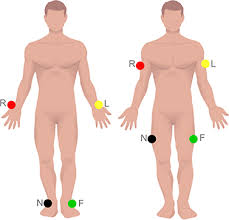 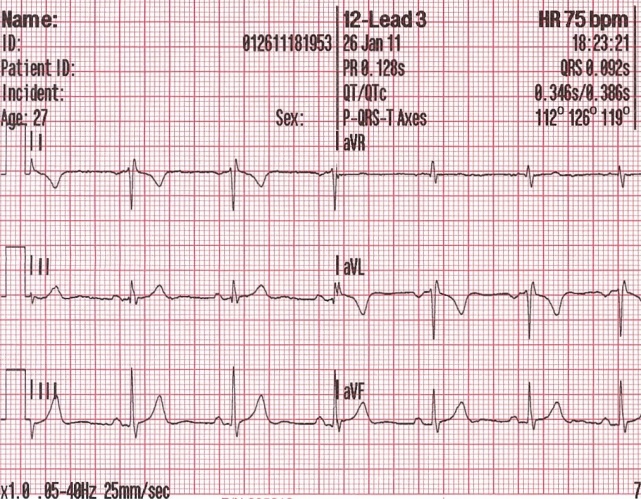 Precordial / chest leads placement
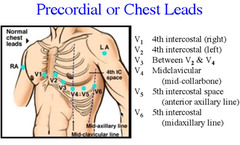 6 chest leads  
V1 – V6
Views of the heart
V1 – V2 septum
V3-V4 Anterior surface
V5-V6 lateral
(limb leadsII,III & AvF inferior)
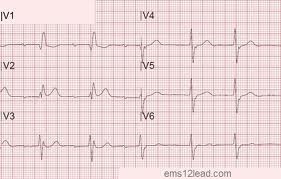 Heart conduction System
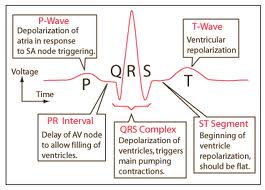 Elements of the tracePR interval 120ms-200ms (3-5 small squares)QRS below 120ms (3 small squares)
6 stage approach   (ALS)
1 : Is there any electrical activity
2: what is the ventricular (QRS) rate
3. is the QRS rhythm regular or irregular
4. is the width of the QRS normal (narrow) or  prolonged (broad)
5: is atrial activity present
6: is the atrial activity related to ventricular activity? If so how?
Is there electrical activity
Check electrode position

Check the patient
Heart RateWhat is the Ventricular (QRS ) rate?
Normal Heart rate 60-100 beats per minute
Slower than 60 beats per minute = Brady cardia
Faster than 100 beats per minute = Tachycardia

Calculate the heart rate
Standard ECG speed 25mms-1 
      1 second = 5 large square (25 small squares)
Heart rate = cardiac cycles in 6 seconds  (30 large squares) x 10
(even when irregular good method)

Short rhythm strip?  Cycles in 3 seconds (15 large squares ) x 20
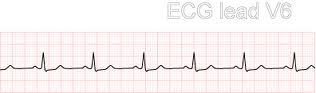 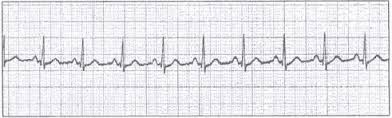 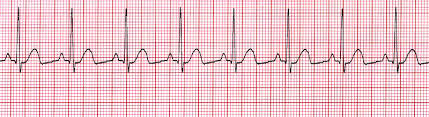 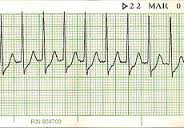 6 stage approach   (ALS)
1 : Is there any electrical activity
2: what is the ventricular (QRS) rate
3. is the QRS rhythm regular or irregular

4. is the width of the QRS normal (narrow) or  prolonged (broad)
5: is atrial activity present
6: is the atrial activity related to ventricular activity? If so how?
RhythmIs the QRS rhythm regular or irregular?
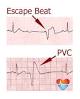 Not always obvious: difficult at high heart rates.
Requires an adequate length of rhythm strip
Mark R-R interval with strip of paper and compare

If irregular decide on
1) Totally irregular  (irregularly irregular)?  Atrial Fibrillation likely

2) Basically regular with intermittent irregularity (ie: extra beats / ectopics)

3) Cyclical variation in R-R interval?
(ie: after long pause escape beat)
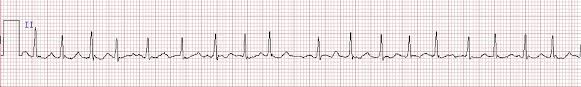 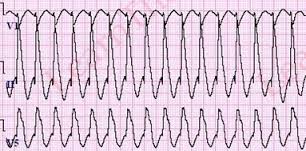 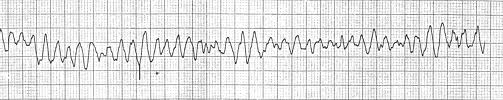 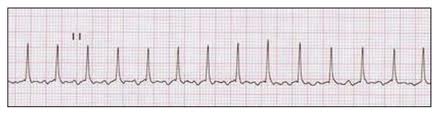 6 stage approach   (ALS)
1 : Is there any electrical activity
2: what is the ventricular (QRS) rate
3. is the QRS rhythm regular or irregular

4. is the width of the QRS normal (narrow) or  prolonged (broad)

5: is atrial activity present
6: is the atrial activity related to ventricular activity? If so how?
Is the QRS width Complex normal (narrow) or broad (prolonged)
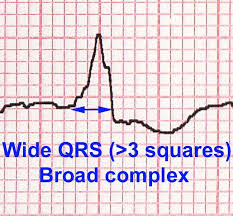 QRS width is 0.12 seconds / 120 milliseconds / 3 small squares

If QRS less than 120 ms = narrow

If QRS greater than 120ms = broad
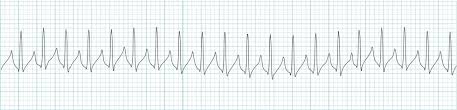 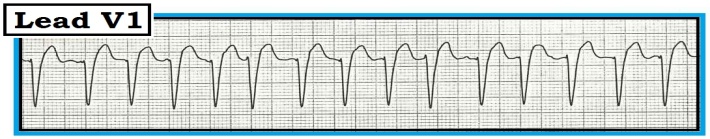 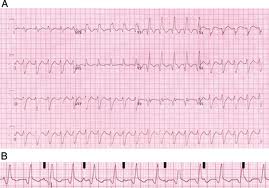 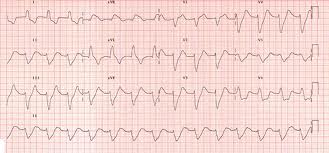 6 stage approach   (ALS)
1 : Is there any electrical activity
2: what is the ventricular (QRS) rate
3. is the QRS rhythm regular or irregular
4. is the width of the QRS normal (narrow) or  prolonged (broad)

5: is atrial activity present
6: is the atrial activity related to ventricular activity? If so how?
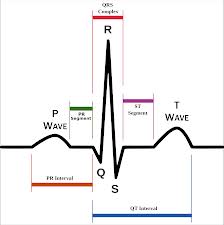 is atrial activity present ?
Not always present
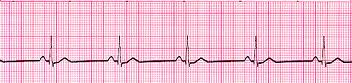 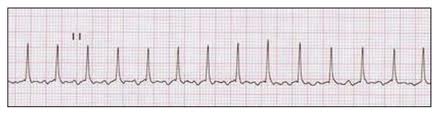 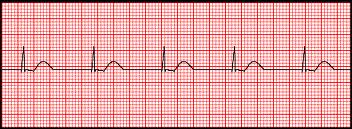 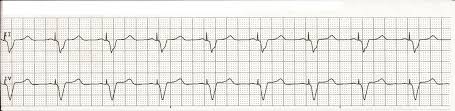 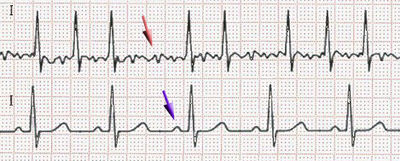 Atrial fibrillation
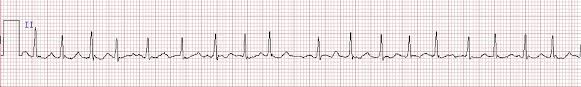 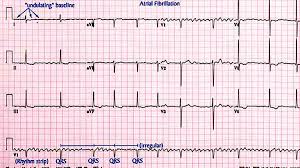 6 stage approach   (ALS)
1 : Is there any electrical activity
2: what is the ventricular (QRS) rate
3. is the QRS rhythm regular or irregular
4. is the width of the QRS normal (narrow) or  prolonged (broad)
5: is atrial activity present

6: is the atrial activity related to ventricular activity? If so how?
6: is the atrial activity related to ventricular activity? If so how?
Is there a consistent interval between each P wave and the following QRS?
Known as the P-R interval.
     normal 120milliseconds – 200 ms
      (or 3-5 small squares)

Depending on the P and QRS relation gives different types of heart block

1) 1st degree heart block is P-R interval greater than 200ms (5 small quares) & constant
2) If there is no relation or variation on above these are 2nd & 3rd degree heart block



Atrial Flutter
Flutter waves circulate the atria at rates of 300 – known as “saw-tooth”
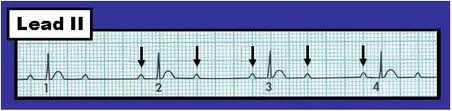 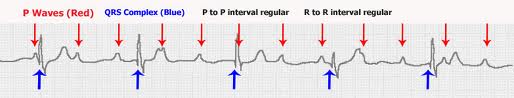 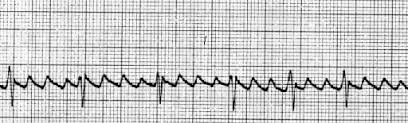 Dangerous Arrhythmias
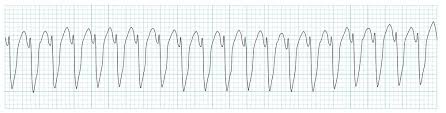 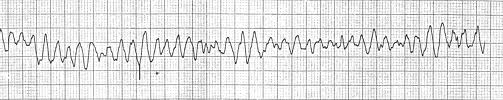 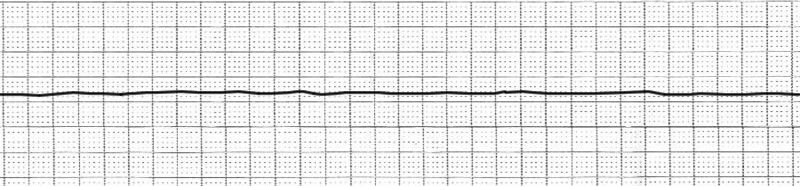 Distance between Q wave & end of T wave is known as QT interval
QT interval varies depending on age, gender, heart rate.
The faster the heart rate the shorter the QT interval. 
Prolongation of QT interval predisposes to ventricular arrhythmias.
QT can be influenced by medications
QT prolonging drugs:
1)anti-depressants  
2) anti-psychotics
3) Antibiotics
Long-list: www.sads.org/living-with-sads/drugs-to-avoid‎

Electrolyte disturbances
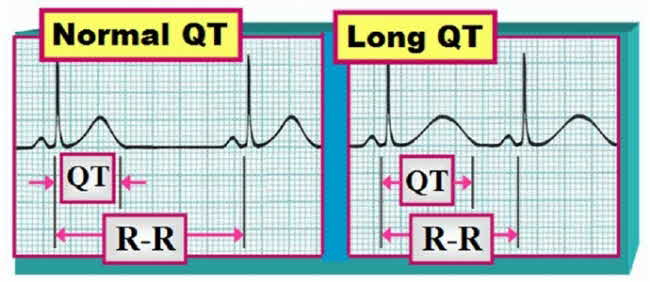 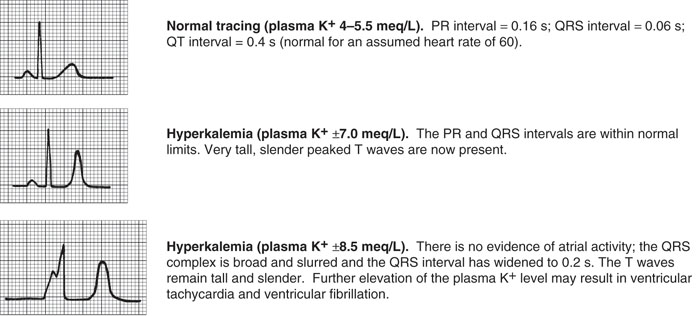 What do the following ECG’s show?
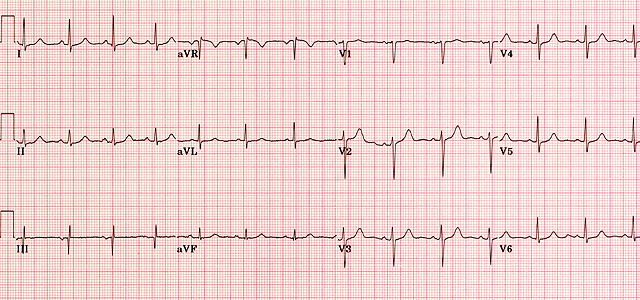 ST segmentMyocardial Infarction deprives the heart muscle of vital nutrients causing muscle damage: when this occurs the ability of the myocardial to relax (repolarise) is affected.
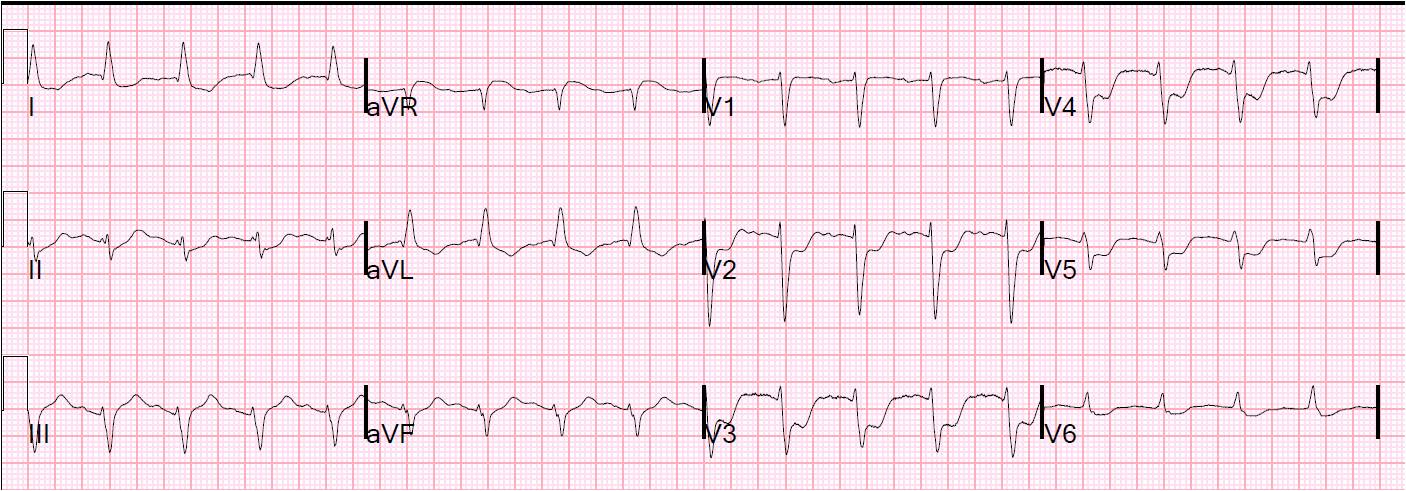 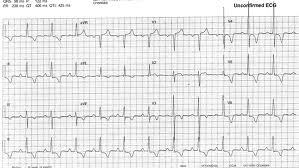 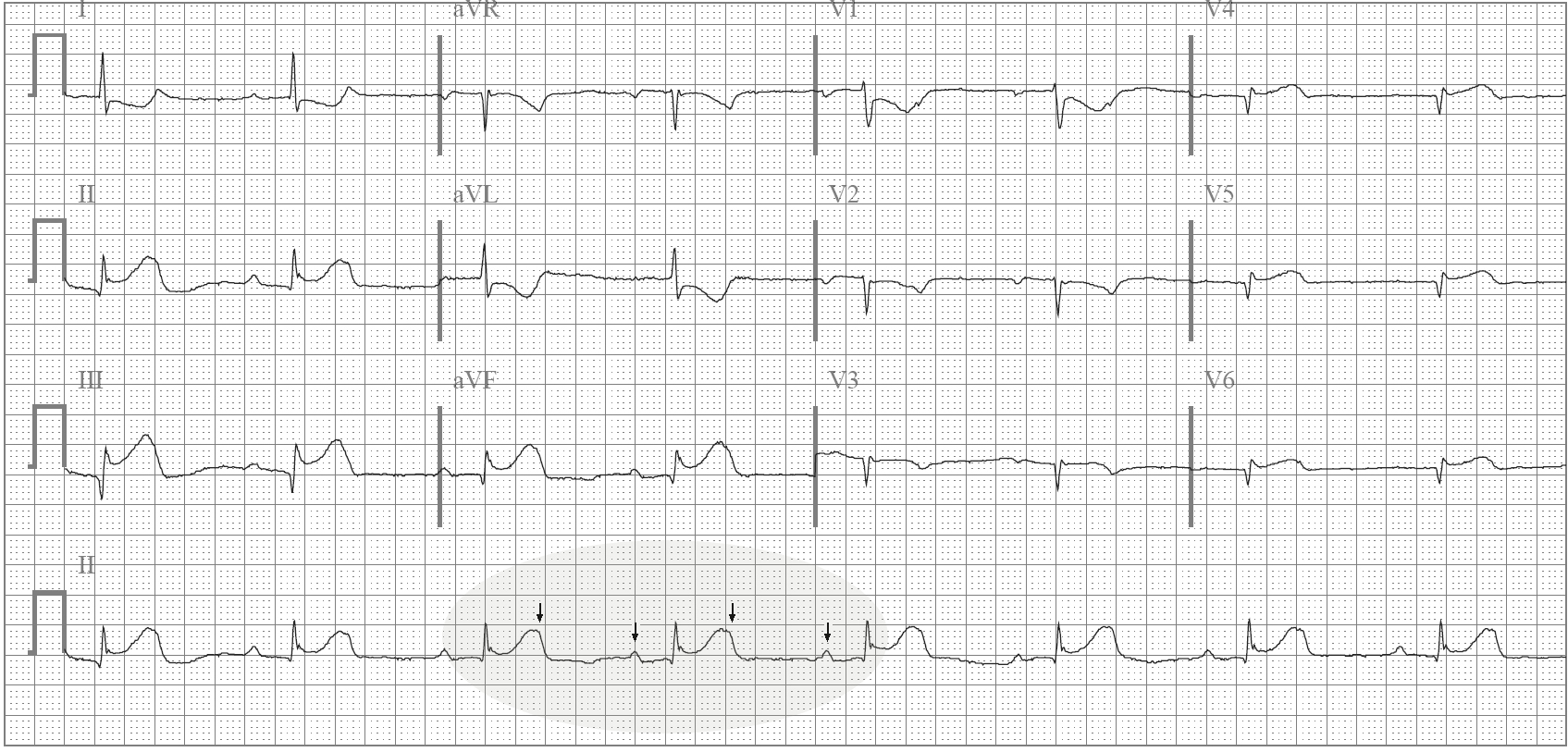 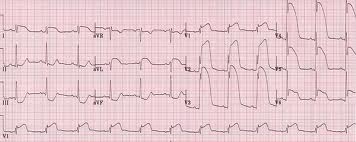 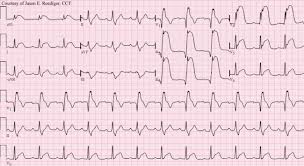